En 1999 fuimos PIONEROS en INTERNET ,al ofrecer servicios externos de consejero de seguridad.
OFERTA EXCLUSIVA para clientes ECOSMEP
Descuento del 85 %
Más de 500 CLIENTES satisfechos, 6000 EMPRESAS suscritas al boletín quincenal y 12 AÑOS de experiencia en este medio, nos avalan para lanzar un NUEVO RETO
Queremos que INTERNET mejore tu NEGOCIO
www.myonu.comwww.myonu.comwww.myonu.com  www.myonu.com www.myonu.com  www.myonu.com
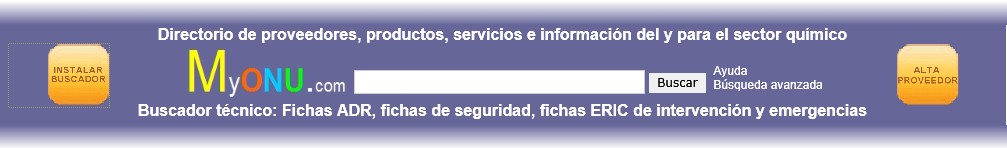 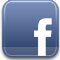 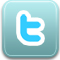 Más VISIBILIDAD para tu empresa 
Mejor POSICIONAMIENTO en buscadores y redes sociales
Más VISITAS para tu web
Más CONTACTOS comerciales
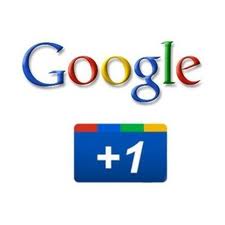 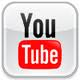 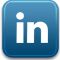 ¿QUIERES
 MULTIPLICAR la posibilidad de    incrementar     el volumen de 
NEGOCIO?
Continuar
Fichas de transporte
  Catálogo de productos
 Instrucciones de embalaje
     Noticias e información
                    Fichas de emergencias
Directorio de empresas
            Fichas de seguridad
      Ofertas y demandas
¿QUIERES  DAR VALOR 
a tu WEB, CATÁLOGOS, VÍDEO de empresa, CERTIFICACIONES, 
INVESTIGACIÓN, nuevos PRODUCTOS, PERSONAS, a los ÉXITOS DE TU EMRPESA?
Continuar
SERVICIOS TOP 20

Limitados a 20 empresas por sector.
Posicionamiento preferente en resultados de búsquedas.
Páginas sin ningún tipo de publicidad.
Visibilidad en páginas de empresas de la competencia.
Recepción de presupuestos en exclusiva.
Recepción de presupuestos múltiples
Actualización automática de las páginas de:
Productos
Delegaciones, filiales, representantes, colaboradores.
Noticias, actualidad, blog, notas de prensa.
Documentos: Fichas técnicas, normativa, etc.   
  ¡CREAMOS CIENTOS DE LINK´s para                                        POTENCIAR SU WEB!
Desde300 €/año
OFERTA EXCLUSIVA 
  CLIENTES ECOSMEP

       85% de descuento
SERVICIOS TOP 20 
por sólo 46 € /año
¡¡Seremos capaces de
multiplicar tu inversión!!
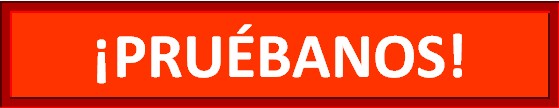